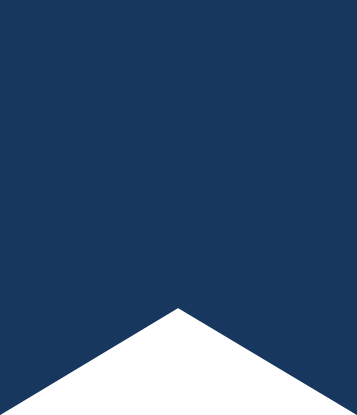 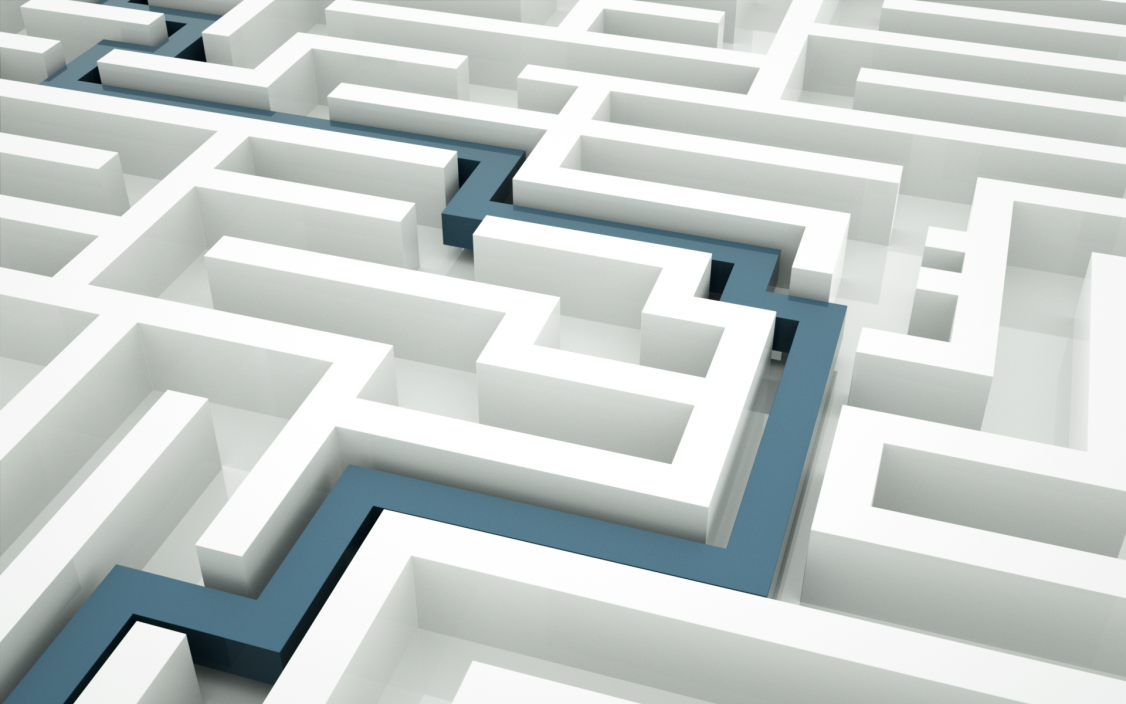 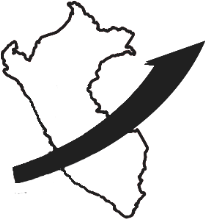 Julio
2014
Sesión 2:
Identificación de Tendencias
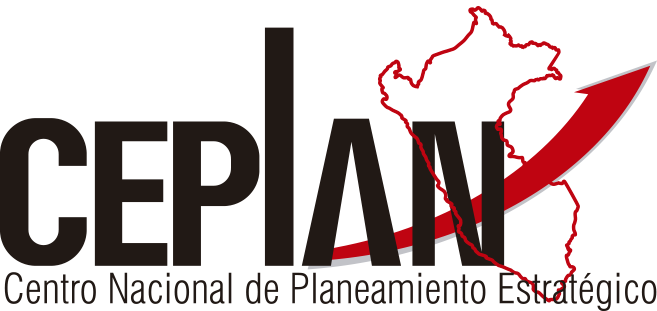 1
1
Estructura y objetivo de la 
Sesión 2
2
Agenda de la sesión
3
Objetivos y resultados esperados
Objetivos
Resultados esperados
1
Comprender el concepto de tendencias y aprender a identificarlas
Comprender el concepto de tendencias e identificar las que están vinculadas al sector
2
Analizar las tendencias pertinentes y su impacto en el modelo conceptual del sector
Analizar la pertinencia de las tendencias y determinar su impacto en los componentes del modelo conceptual
4
2
Concepto de Tendencia
5
Definición de tendencia
Una tendencia es el posible comportamiento a futuro de una variable, asumiendo la continuidad de su patrón histórico. La importancia de la tendencia está en su capacidad de impactar, de forma positiva o negativa, en los componentes del sector.
6
3
Ejemplos de tendencias
7
Ejemplos de tendencias mundiales
Fuente: Sergio Bitar. Las tendencias mundiales y el futuro de América Latina. Diciembre, 2013. Diálogo Interamericano. CEPAL.
8
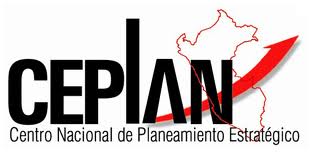 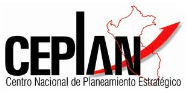 Ejemplo de tendencia en turismo
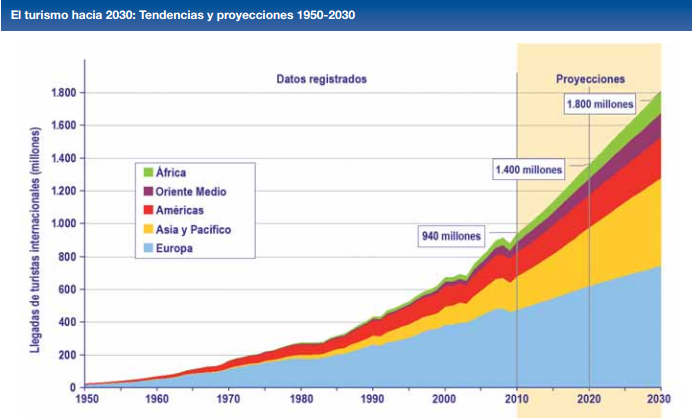 El número de llegadas de turistas internacionales en todo el mundo crecerá un promedio del 3,3% al año durante el periodo comprendido entre 2010 y 2030. Con el tiempo, la tasa de crecimiento irá disminuyendo paulatinamente del 3,8% en 2012 al 2,9% en 2030, partiendo de la base de unas cifras cada vez mayores.
Fuente: Organización Mundial del Turismo. Panorama OMT del turismo internacional. Edición 2013.
9
4
Identificar y valorar tendencias
10
Búsqueda de tendencias
Las tendencias pueden encontrarse en:
Publicaciones especializadas
Internet
Experiencia propia
Bases de datos
Otros
Ejemplo de búsqueda de información en internet:
Sistema: Industrias culturales
Buscador seleccionado: Google
Palabras de búsqueda: tendencias industrias culturales, tendencias mundiales cultura, global trends about cultural industries, cultural trends.
11
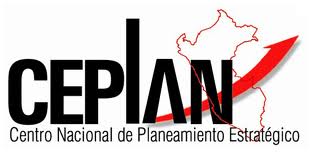 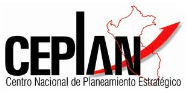 Ejemplo de identificación de tendencias
Ejemplo de tendencia identificada:  

“Concentración de medios de comunicación en grandes conglomerados”
Esta tendencia está compuesta por una variable y su comportamiento.
12
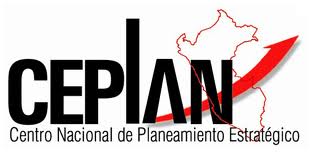 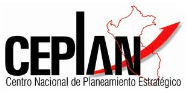 Listado de tendencias
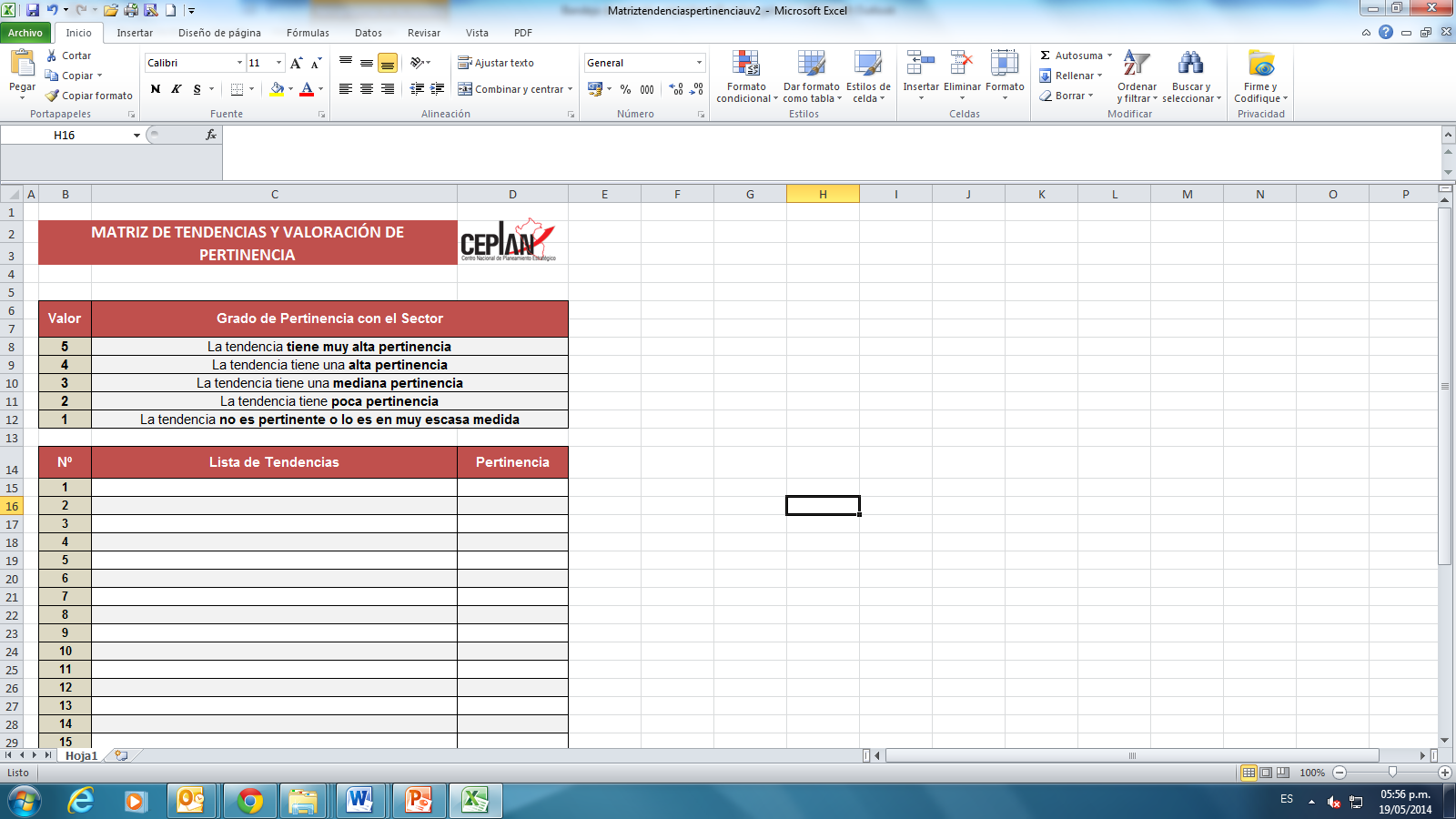 13
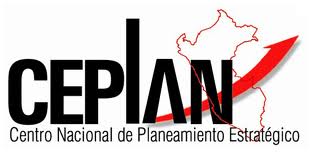 Criterio para valorar las tendencias
Recomendación: Recoger en un documento la justificación de la valoración de las tendencias.
14
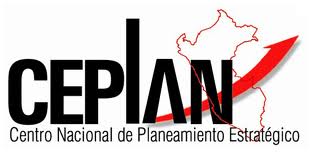 Valoración de tendencias
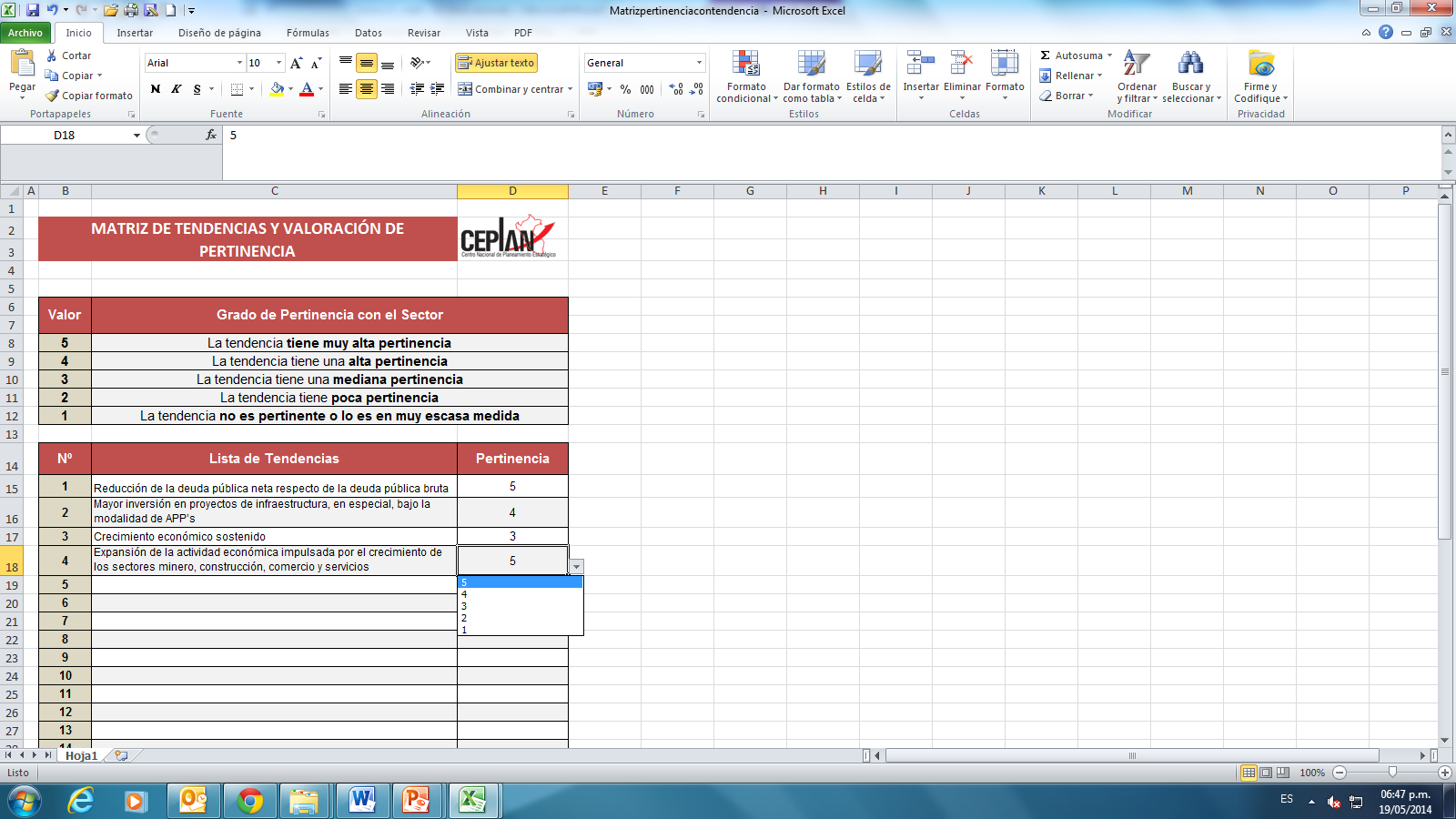 15
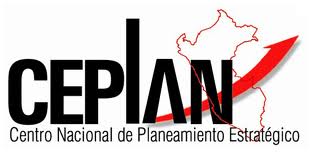 Modelo conceptual Version 25.06.2014
Analizar las tendencias que impactan en el modelo conceptual
Creación
Investigación
Conocimiento
T1
Información
Normativa
Comunicación
Inversión en cultura
Institucionalidad
Cooperación y gestión
interinstitucional e intersectorial
Gobernanza
T3
T2
SECTOR
CULTURA
Reconocimiento y valoración
de la diversidad cultural
Gestión de la Diversidad
Ciudadanía
Intercultural
Dialógo intercultural
T1
Ejercicio de deberes y derechos culturales
Acceso a la cultura
Economía cultural
Desarrollo
Capital social
16
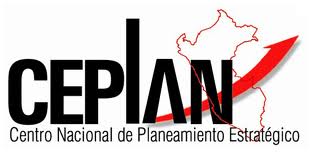 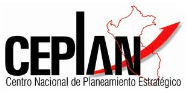 16
Equipo Técnico de Planeamiento Estratégico
5
Ejercicio práctico
17
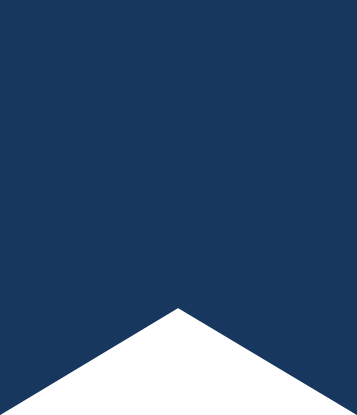 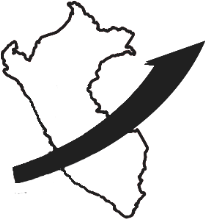 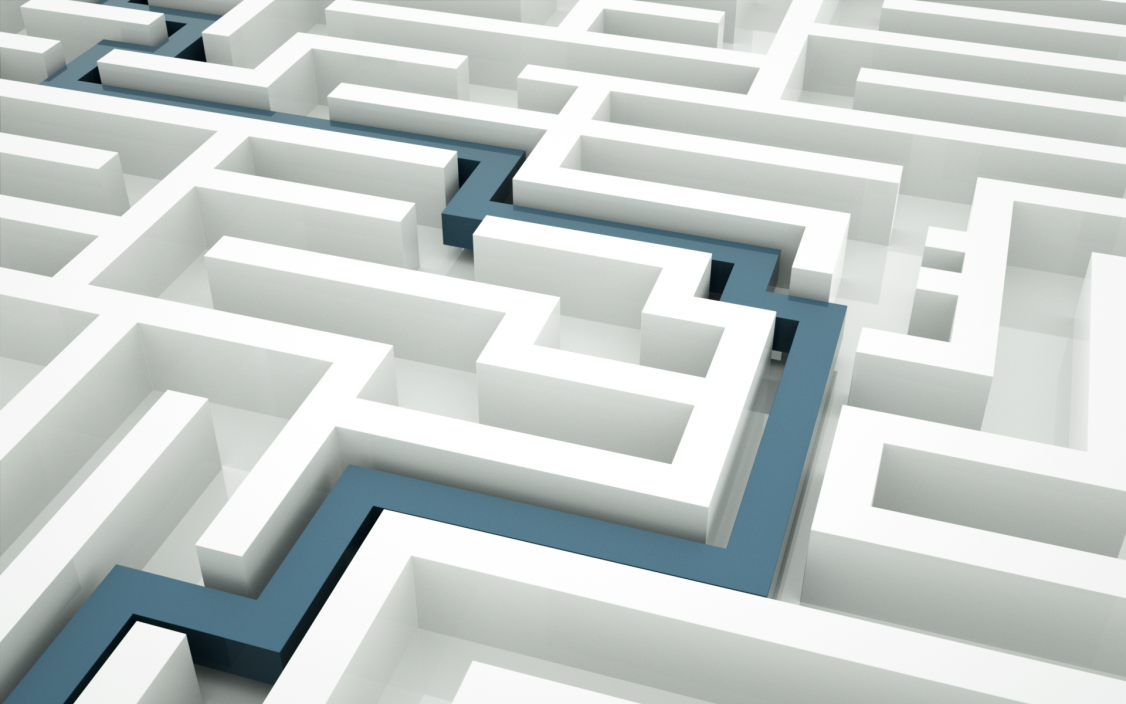 Julio
2014
Gracias.
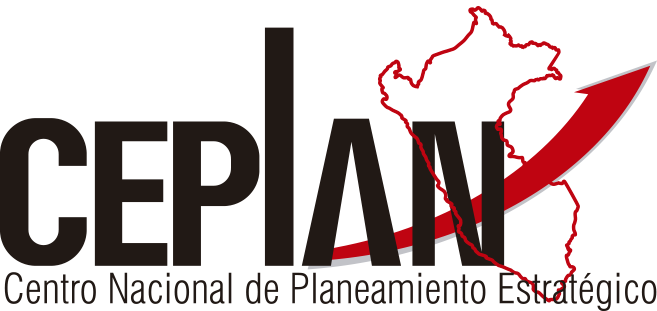 18